Providing smoking cessation support for Aboriginal pregnant women and mothers
[Speaker Notes: Presentation slides with facilitator notes]
Acknowledgement of Country
We acknowledge the Aboriginal custodians of the land we meet on today.

We pay our respects to the Elders past and present, and extend that respect to Aboriginal people present today.
[Speaker Notes: FACILITATOR NOTES

At the end of the first sentence you can add the name of the Traditional Owners in your local area.]
INTRODUCTION TO YARNING ABOUT QUITTING
Why was Yarning about Quitting (YaQ) developed?
Because some of the Aboriginal women we see are smokers
Quitting smoking early in pregnancy is best for mother and baby
Health professionals want to provide information, advice and support to help women quit
BUT, raising smoking and providing quit support can be challenging 
Yarning about Quitting aims to address common challenges and provide practical skills for health professionals supporting Aboriginal women to quit
[Speaker Notes: FACILITATOR NOTES

Read/present the points below

Because some of the clients we see who are either Aboriginal pregnant women or women having Aboriginal babies are smokers.
Quitting smoking early in pregnancy is one of the most important things a woman can do to improve her and her baby’s long-term health outcomes.
As health professionals we want to provide information, advice and support that can help women to quit.
BUT, raising smoking and providing effective quit support can be challenging (at the first visit and subsequent visits).
Yarning about Quitting tackles some of the common challenges and offers practical approaches that health professionals can use when supporting Aboriginal women to quit.]
What’s in the YaQ learning package?
eLearning module
For NSW Health staff – HETI Online
For other participants – link to module on the NSW Kids and Families website

Face to face training (4 hours)
Practical focus – learning and applying skills in providing effective and culturally appropriate quit support
[Speaker Notes: FACILITATOR NOTES

Read/present the points below

The Yarning about Quitting package includes:

1. An eLearning module
For NSW Health staff, the module is available via HETI Online
For other YaQ participants, the module is available via a link on the NSW Kids and Families website
Participants are requested to complete the eLearning module before attending face to face training
If you haven’t completed the module, please aim to complete it as soon as possible 

2. Face to face training (4 hours)
Practical focus – learning and applying skills in providing effective and culturally appropriate quit support 
This is the training you are doing today
(Advise participants if they will be completing the training in one four hour session or several shorter sessions)]
Who is the YaQ learning package for?
All health professionals working with Aboriginal women, women having Aboriginal babies, and Aboriginal families
[Speaker Notes: FACILITATOR NOTES

Read/present the points on the slide

Optional:
Ask participants to think about who the training would be most relevant to?
Get brief feedback from the group
(Potential responses: midwives, Aboriginal health workers, child and family health nurses, Aboriginal health education officers, health promotion officers….)]
YaQ builds on existing resources
Yarning about Quitting is a tailored package 
It does not cover all aspects of brief intervention, smoking and pregnancy, or motivational interviewing

However, elements from each of these topic areas have been incorporated into Yarning about Quitting
[Speaker Notes: FACILITATOR NOTES

Read/present the points below

Yarning about Quitting is a tailored package – focussing on key knowledge and skills that will assist you in providing quit support for Aboriginal women
The package does not cover all aspects of brief intervention, smoking and pregnancy, or motivational interviewing
A list of relevant training and resources is provided in your workshop package
(Show participants the ‘Related training and resources’ handout)
However, key aspects from these training and resources have been incorporated into the Yarning about Quitting training and will be applied during the practical activities (e.g. counselling skills, Nicotine Replacement Therapy in pregnancy, behavioural strategies, etc.)]
Yarning about Quitting DVD - Introduction
Watch the Yarning about Quitting DVD Introduction

As you watch, jot down some of the messages you are hearing from the health professionals and women who appear….
[Speaker Notes: FACILITATOR NOTES

Read/present the points below

Throughout the workshop you will be viewing sections from the Yarning about Quitting DVD – watching, reflecting, discussing as we go along
To start off we will watch the Introduction chapter
While you are watching, jot down any key messages that come through to you (not just one message)
 
After watching
Get feedback from participants – “What messages did you hear?”
Optional: note the messages on butcher’s paper

NEXT SLIDE]
Key messages
Quitting is one of the most important things a woman can do to improve her and her baby’s long-term health.

Pregnancy is a good time to talk about smoking – women can be more motivated to quit.

Engagement / rapport / trust is critical – but can take time – keep ‘tapping away’.

Aboriginal women expect to be asked about smoking during pregnancy and offered support to quit.

Quitting usually takes a few attempts – support from health professionals over time is important.
The rate of smoking during pregnancy is higher for Aboriginal women.

Smoking in pregnancy increases the risk of miscarriage, prematurity, low birth weight, birth complications and health problems for the baby/child (e.g. respiratory issues, ear infections, behavioural issues).

It’s important to keep asking about smoking – a woman’s perspective can change over time. Continuing to offer quit support shows we care about the health of the woman, her baby, and her family.
[Speaker Notes: FACILITATOR NOTES

Briefly review the points on the slide
Acknowledge messages identified by participants
Briefly discuss any messages not identified by participants]
Exploring challenges
Work in small groups (at your table)
Use a ‘mud map’ to write down at least three things you find challenging when raising smoking and supporting Aboriginal women to quit
Challenges
[Speaker Notes: FACILITATOR NOTES

Break participants into groups of about 4-6 people

Provide each group with a ‘mud map’ template and pens
Give participants 5 minutes to complete the activity on the slide
After 5 minutes:
Get brief feedback from each group 
Note common themes that emerge on butcher’s paper
Highlight the issues the workshop will address and acknowledge those that will not be covered
If possible, provide ideas about where participants can seek support for those issues that fall outside of the workshop learning content

NEXT SLIDE]
Common challenges
Afraid to raise (or continue raising) smoking – worried about loss of trust / ‘hassling’ / pushing the woman away.

Working with women experiencing complex social issues – wonder if quitting smoking is a priority?

Good at building rapport / providing positive reinforcement but find it hard to take the next step - assisting the woman to identify practical and acceptable strategies for quitting.

Being too keen to jump to giving advice and to solving a woman’s problems without taking the time to build rapport, listen to the woman’s story and elicit her own solutions.
Unsure how to engage / assist in a culturally appropriate way – may make you overly cautious about raising smoking

May be a smoker yourself and feel hypocritical or unable to have the conversation about quitting

Negative views about smoking and the potential for women to successfully quit – “nobody quits, it’s not worth the time and effort to keep raising the issue”
[Speaker Notes: FACILITATOR NOTES

Read/present the points below

These are some of the challenges that have been identified through:
Research or
Health professionals that assisted in developing the Yarning about Quitting learning package 

(Briefly note any challenges on the slide that didn’t come up in the small group sessions)

We will deal with many of these challenges during the workshop
But first, let’s look at what research can tell us about smoking and quitting in Aboriginal pregnant women]
What does research tell us?
We are not starting from scratch
Most Aboriginal smokers (men and women) that health professionals see: 
Will want to quit
Already know that smoking and passive smoking are harmful
Are likely to already live in smoke-free homes and 
Have a history of recent quit attempts.
Aboriginal women expect antenatal care to include smoking cessation advice and feel support from health professionals is likely to be helpful with quit attempts
Aboriginal women express strong protective attitudes to the              fetus and look up to positive role models
[Speaker Notes: FACILITATOR NOTES

Read/present the points on the slide

Then state:

Therefore, there is a strong foundation from which we can assist women by providing brief advice and appropriate support/treatment to sustain quit attempts.]
What does research tell us?
Aboriginal women can face significant barriers to quitting
Social and cultural norms 
Stressful and challenging life circumstances
Limited specific knowledge about the harms from smoking and about treatment options - such as Nicotine Replacement Therapy (NRT) and how to use it
System barriers 
Lack of subsidy for oral forms of NRT 
Excessive caution used in prescribing NRT
[Speaker Notes: FACILITATOR NOTES

Read/present the points below:

What else does research tell us?
Aboriginal women can face significant barriers to quitting. These include:
Social/cultural barriers:
There are high levels of smoking in some Aboriginal communities and smoking can be linked with social norms
As Allira said in the DVD Introduction “having a yarn, a cuppa and a smoke”
Women can feel isolated in pregnancy if they avoid sitting with smokers; yet if they do sit with smokers they report that the smell of smoke triggers cravings.
Many Aboriginal women experience a large number of stressors in their lives – smoking is often cited as a way or coping (taking time out) and quitting is perceived as hard in the face of challenging life circumstances
Aboriginal women may understand that smoking can cause harm, but for some this knowledge is limited – for example, understanding of the specific risks of smoking in pregnancy and treatment options (such as NRT and how to use it)
System barriers exist too – lack of subsidy for oral forms of NRT and excessive caution used prescribing NRT

Within this context, health professionals have an important role – to hear each woman’s unique story, to share accurate information and provide quit support that fits with each woman’s circumstances.]
Further reading
The information in the previous two slides was sourced from three published articles:

Gould, G. S., Bittoun, R., & Clarke, M. J. (2014). A pragmatic guide for smoking cessation counselling and the initiation of Nicotine Replacement Therapy for pregnant Aboriginal and Torres Strait Islander smokers. Journal of Smoking Cessation
Passey, M. E., Bryant, J., Hall, A. E., Sanson-Fisher, R. W. (2013). How will we close the gap in smoking rates for pregnant Indigenous women? Medical Journal of Australia
Thomas, D. P., Davey, M. E., Briggs, V. L., Borland, R. (2015). Talking about the smokes: summary and key findings. Medical Journal of Australia

Links to these articles are included on your ‘Related training and resources’ handout along with another recommended article: 

Kimber, P. R., & Ellerbeck, E. F. (2014). It’s time to change the                             default for tobacco treatment. Addiction
[Speaker Notes: FACILITATOR NOTES

Refer participants to the ‘Related training and resources’ handout, which provides links to three articles used to develop the ‘What does research tell us?’ section of the presentation. 

Note that one further article is recommended (Kimber & Ellerbeck, 2014). Briefly explain that this article:
Questions whether a person needs to be ‘ready to quit’ before health professionals offer quit support/treatment
Argues that quit support and treatment should be offered to all smokers in the same way that treatment is offered for other health issues (like hypertension, diabetes, etc.)
Cites evidence that smokers who report they are not ready to quit actually quit at the same rates as those who report they are ready to quit, and
Concludes that, given most smokers want to quit, offering quit support and treatment to all smokers (regardless of ‘readiness’ to quit) may be a more ethical approach.]
Guidelines for treatment of smoking in pregnancy
[Speaker Notes: FACILITATOR NOTES

Read/present the points below

We are now going to look at some general principles about what to do when providing quit support in pregnancy
We will also look at the latest recommendations about use of Nicotine Replacement Therapy (NRT) in pregnancy]
Guidelines for treatment of smoking in pregnancy
Evidence-based information from: 
‘Managing Nicotine Dependence: a guide for NSW Health staff’ and 
Gould, Bittoun and Clarke’s published article ‘Pragmatic guide for smoking cessation counselling and initiation of NRT for pregnant Aboriginal and Torres Strait Islander Smokers’
[Speaker Notes: FACILITATOR NOTES

Read/present the points below

The information being presented comes from two sources (read the slide)
The information has also been provided to you as a handout for easy reference
(Show participants the ‘Guidelines for treatment of smoking in pregnancy’ handout)]
General principles
Encourage quitting early in pregnancy 
Encourage quitting rather than cutting down 
Share information using simple educational materials 
Talk about stress in a way that is easily understood 
Talk about withdrawal symptoms 
Work with a woman to identify triggers for smoking and provide practical strategies that are captured in a personal Quit Plan
Offer support to other cohabitants who smoke 
Check back in with the woman
[Speaker Notes: FACILITATOR NOTES

Read/present the points below:

Encourage quitting early in pregnancy (this means asking about smoking and offering quit support from the very first visit)
Quitting early in pregnancy will promote the best health outcomes for mother and baby
Quitting can take time, so it is better to start (or plant the seed for change) early

Encourage quitting rather than cutting down – can use ‘cutting down to quit’ with NRT
If smokers try to cut down without substituting oral NRT, they tend to take big drags on the cigarette, which means more carbon monoxide, and tar goes deeper into the lungs and does more damage
Remember, people smoke to get the nicotine, but it’s the smoke that does the damage

Provide foundation knowledge by using simple educational materials to explain about smoking and pregnancy and NRT
Remember that research tells us that some women may not have a detailed understanding of the risks of smoking in pregnancy or treatment options

Talk about stress in a way that is easily understood
Stress is a common reason for smoking in Aboriginal women and is often cited as barrier to quitting
The stress caused by smoking is often not understood as being due to nicotine withdrawal effects
Use a visual guide to explain this concept (an example of a good visual tool will be shown when we look at the DVD scenarios later)

Talk about withdrawal symptoms:
Name them so people know what to expect
Or elicit from the woman what symptoms she feels when she goes without a smoke – and link to withdrawals

Work with a woman to identify triggers for smoking and provide practical strategies that are captured in a personal Quit Plan

Offer support to other cohabitants who smoke rather than expecting the woman to quit in isolation

Check back in with the woman at the end of the session to ensure she is clear about what has been said and that she is feeling comfortable]
Nicotine Replacement Therapy
Consensus of expert opinion - NRT is much safer than continuing to smoke during pregnancy
RACGP Guidelines and NSW Health Guidelines – if quitting with behavioural support alone is unsuccessful, NRT should be considered and offered
Intermittent forms of NRT (gum, lozenge, inhalator, mist, spray) preferred to patch in the first instance
Higher dose NRT (4mg gum not 2mg) required due to pregnant woman’s increased metabolism
Nicotine patch can be used if oral is problematic (nausea)     or if combination therapy is required                                    (e.g. for highly dependent smokers)
[Speaker Notes: FACILITATOR NOTES

Read/present the points below:

NRT Guidelines in pregnancy vary internationally
Use of NRT in pregnancy has been controversial due to concerns around effectiveness and safety
However, the consensus of opinion among experts is that NRT is much safer than continuing to smoke during pregnancy

Royal Australian College of General Practitioners (RACGP) Guidelines and NSW Health Guidelines are in agreement – in the event that quitting with behavioural support alone is unsuccessful and pregnant women require additional support, NRT should be considered and offered

Intermittent forms of NRT (gum, lozenge, inhalator, mist, spray) preferred to patch in the first instance
Higher dose NRT (4mg gum not 2mg) is required due to pregnant woman’s increased metabolism

Nicotine patch may be used in event that oral is problematic (nausea) or if combination therapy is required (e.g. for highly dependent smokers).
You can refer to page 11 of ‘Managing nicotine dependence: a guide for NSW Health staff’ for simple steps to assess nicotine dependence]
Practical tips about NRT
If initial attempt to quit ‘cold turkey’ is not successful (this attempt or previous attempt) – move swiftly on to NRT
Explain in simple terms how NRT works 
Have samples of NRT on hand so you can show clients how to use it 
Check in with a woman daily (especially for first 5 -7 days) when she starts on NRT 
Be prepared to alter the NRT type or dosage if it is not working for the client
[Speaker Notes: FACILITATOR NOTES

Read/present the points below

If initial attempt to quit ‘cold turkey’ is not successful (not abstinent for 2-3 days) either in this attempt or in a previous attempt – move swiftly on to NRT

Explain in simple terms how NRT works 
Don’t assume people know and don’t leave it up to the client to read the instructions on the pack 

Have samples of NRT on hand so you can show clients how to use it
You want the client to feel confident about using the form of NRT

Check in with a woman daily (especially for first 5 -7 days) when she starts on NRT to ensure it is well tolerated and that she is using enough to control symptoms 
Move to combination NRT if oral is not enough

Be prepared to alter the NRT type or dosage if it is not working for the client

Then ask the group - are there any other key points that you think should be included on this list? 
Throw open to the group for tips or hints regarding smoking cessation treatment for Aboriginal women in pregnancy 
 
NEXT SLIDE]
For further information on NRT
Refer to ‘Managing Nicotine Dependence: a guideline for NSW Health staff’ 
Seek advice from colleagues with specialist knowledge 

The more you understand and are familiar with NRT, the more comfortable you will be offering appropriate treatment for you clients
[Speaker Notes: FACILITATOR NOTES

Read/present the points on the slide]
Supporting Aboriginal women to quit
The importance of yarning
[Speaker Notes: FACILITATOR NOTES

Read/present the following points to Introduce this session:

In the earlier session we spent some time looking at ‘what to do’ when you are assisting a woman to quit – for example:
Encourage quitting early in pregnancy 
Share information using simple educational materials 
Talk about withdrawal symptoms, etc.

In this session we are going to focus more on the ‘how’– 
How to have a conversation about smoking and quitting and
How to work with a woman to assist her to make and sustain a quit attempt.

To get started, let’s talk a bit about what it means to have a yarn and why it is so important.]
Take a moment to think about….
What does it mean to have a yarn?

Why is it important to take the time to yarn?
[Speaker Notes: FACILITATOR NOTES

Read/present the points below

Yarning can mean a lot of things
But think specifically about your work with Aboriginal pregnant women and think for a moment about:
What does it mean to have a yarn? 
Why is it important to take the time to yarn?

Ask participants to discuss these questions in small groups (e.g. at their tables) for a few minutes
After a few minutes, get brief feedback from each small group

NEXT SLIDE]
Yarning….
Allows you and the woman you are meeting with to get to know each other a little
Shows that you are genuinely interested in the woman and that you care for her, her baby, and her whole family (not just ‘ticking boxes’)
Is sometimes mostly about listening
Gives you the opportunity to hear the woman’s unique story
Provides a foundation – makes asking about        smoking (and other health issues) more                 relaxed / conversational
[Speaker Notes: FACILITATOR NOTES

Read/present the points on the slide

(Acknowledge if participants have already identified some of the points)]
Recognising culture and history
Having a yarn is a great approach with any woman 
But it can be especially important for Aboriginal women
Cultural norms
History of negative experiences with hospitals/ institutions
[Speaker Notes: FACILITATOR NOTES

Read/present the points below

Every Aboriginal woman is an individual
The woman you are meeting with may or may not have a different cultural experience to you
However, for many Aboriginal people, taking time to talk and listen is important
Yarning – including hearing about how a woman and her family are going – can be an important sign of cultural respect
Also, it’s important to acknowledge that you may not be starting from a position of trust
Even in recent history, many Aboriginal people have had negative experiences with hospitals and other institutions
Yarning allows a little time to get to know each other, communicates that you care and are genuinely interested in the woman
But, there is no need to be overly cautious - just be yourself, and be genuine.
Think about:
How would you welcome a friend into your home?
What would you ask if you were meeting someone for the first time?
In a professional environment we can sometimes forget these important first steps – but taking the time to do these things establishes rapport before we move on to questions about smoking (or anything else…)]
Learning more
Yarning about Quitting DVD
‘Respecting the Difference’ 
Talk with your colleagues
[Speaker Notes: FACILITATOR NOTES

Read/present the points below 

In the last session of the workshop we will be watching three scenarios in the Yarning about Quitting DVD 
The scenarios show health professionals working with Aboriginal women around smoking and quitting
In the scenarios you will see some good examples of how yarning can be part of working with a woman
To further extend your learning – if you haven’t completed it yet, the NSW Health ‘Respecting the Difference’ eLearning module and face to face training (where available) are highly recommended
Finally, for non-Aboriginal health professionals, if there are things you are unsure about, talk with your Aboriginal colleagues to seek guidance and advice
We will now look at some specific counselling skills that can assist when you are supporting a woman to quit]
Supporting Aboriginal women to quit
Counselling skills
Communication styles
Directing   < ---- >  Guiding  < ---- >   Following	
			To  	- Point                   To   - Allow
				- Accompany	    	    - Listen
				- Kindle 	       	    - Understand
				- Inspire                 	    - Grasp
				- Elicit                    	    - Stay with
				- Offer		       	    - Value
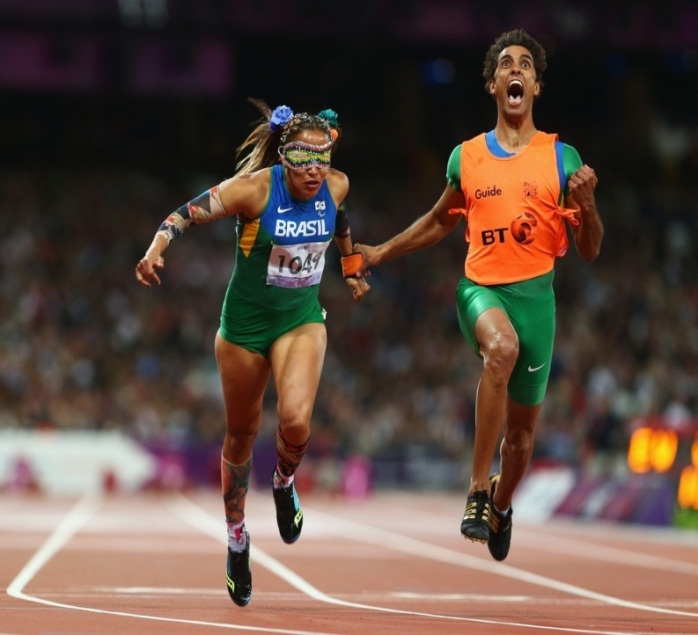 [Speaker Notes: FACILITATOR NOTES

Read/present the points below

We are going to start by thinking about different communication styles
Directing, Guiding and Following
During our conversations we move back and forth across this continuum

Directing is where the health professional gets to do all the talking
Although education is an essential part of our role, it should be put aside and revisited at the right times

Lets take a look at the words listed under Guiding and try to get a sense of this style (Read the words under ‘Guiding’ on the slide)
Guiding is where we work in partnership towards common goals and where motivation is mobilised from within the woman

Now lets look at the Following words , what do they feel like? (Read the words under ‘Following’ on the slide)
This is where we collect information, establish rapport and promote engagement. It is also where empathy is expressed -  “I hear you, I understand”

By adopting a Following and Guiding style you will be:
Working alongside the woman, 
Encouraging her to explore her story, her smoking history, her beliefs, her strengths,
And empowering her to find her own solutions and formulate a plan for change.]
Some examples of a Directing Style include:
Telling
Explaining 
Making suggestions 
Prescribing
Warning 
Persuading
[Speaker Notes: FACILITATOR NOTES

Read/present the points below

So lets have a look at the Directing style, what sort of feelings do these words bring into play? (Read the words on the slide)
Do they feel empowering? (...pause)

If we have not taken the time to explore the situation with the woman  - how do we know:
What she needs?
What she already knows?
What suggestions or advice would help her? 

So when is the time right to direct or educate?
In general it is best to leave this until the end of the conversation or when planning begins
And always ask the woman if it is OK
The only exception is when she asks you a question - this is a signal that she is moving towards change and is an opportunity for you to share your words of wisdom]
Persuasion: is never helpful and leads to the woman saying    Yes but.......
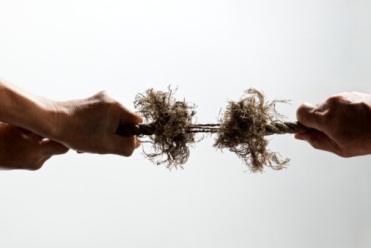 [Speaker Notes: FACILITATOR NOTES

Read/present the points below

When we try to persuade someone we end up encouraging them to give you all the reasons why they can’t quit smoking

In this way the woman will be verbalising and strengthening her own arguments against change

Which leads to the: Yes I know I should....but....]
The Righting Reflex
Comes from the heart, good intentions and the desire to fix things, but…

It leads to resistance, lowers confidence and blocks problem solving

You become the expert and your client becomes the passenger
[Speaker Notes: FACILITATOR NOTES

Read/present the points below

So why do we have this urge to persuade?

It is called the ‘righting reflex’

READ SLIDE]
Ambivalence
Ambivalence occurs when the woman has two conflicting thoughts and feelings at the same time

These are expressed by:
Change talk which is language that points to: 
Arguments for change
Possibilities of change and 
Positive things that could help with change

  Sustain talk which is language that favours 
     keeping things as they are
[Speaker Notes: FACILITATOR NOTES

Read/present the points below

Before we move on to the Core Interview Skills, I want to introduce the concept of Ambivalence

READ SLIDE

As you can see we have CHANGE talk - which is where the woman talks about the benefits 
And on the other hand, we have SUSTAIN talk or the perceived barriers to change

This is the most common place for people to get stuck - fluctuating between the two sides

When this happens a person can be said to be a ‘contemplator’]
Closed questions
lead to Yes and No answers

“Are you thinking of quitting?” 
“Have you tried NRT?”
“Do you smoke in the house?”

Open questions often start with: 	
- What, How, Tell me more about…
[Speaker Notes: FACILITATOR NOTES

Read/present the points on the slide

Then state:
Closed questions will not encourage the woman to explore her situation or consider the possibility of change
You routinely use open questions as a way of establishing rapport with women - so you already know how to do this!
Questions like:
How are you today?
What’s been happening since the last time I saw you?
How can I help? 

ACTIVITY
Ask the group - Does anyone want to have a go at turning these closed questions into open questions?
(Allow time for suggestions and acknowledge any suggestions or effort prior to next side)

NEXT SLIDE]
The type of information that open questions should provide
“What thoughts have you had about cutting down or quitting?”  	
Should tell us how important she thinks this is 

“What is your understanding of NRT?” or
“What is your experience of NRT?”
Should provide information for the planning stage

“Tell me about the places you like to smoke?”
Should elicit information about house and car environment       and smoking triggers
[Speaker Notes: FACILITATOR NOTES

FIRST comment on the responses from the group, for example:

“These examples are similar or much the same as the examples you gave me”

Now let’s have a closer look at what the woman’s possible answers could mean for the interview process

READ SLIDE and focus on the BOLD statements]
How to adopt a following / guiding style using OARS
O = Ask Open questions
A = Affirm the positive 
R = Listen Reflectively
S = Summarise the important points
[Speaker Notes: FACILITATOR NOTES

Read/present the points below

So where do we start? 
How do we engage the woman in such a way the she becomes an active participant in the change process?

We start by practicing OARS, which are the core interviewing skills, that will enable you to:
Establish rapport
Maintain a working relationship and 
Encourage the woman to find her own solutions

At first you will need to make a commitment to practice these skills and with time they will get easier and become a natural part of your practice]
Benefits of open questions
Establishes  a collaborative partnership and working relationship that allows the change process to unfold

Encourages the woman to think about and express her hopes, concerns, knowledge and beliefs

Allows you to gather information about:
Her smoking history
Specific thoughts she may have in regard to quitting                in the past, now or in the future
[Speaker Notes: FACILITATOR NOTES

Read/present the points on the slide

Then state:
So through the use of open questions you gain valuable information that you can use to focus and guide the conversation
Open questions will also enable you to work in partnership with the woman and provide her with an opportunity to gain insight into her situation
In your handouts you have examples of specific open questions that are designed to focus the interview and elicit specific responses from the woman
(Show participants the ‘Counselling skills’ handout)]
Affirm (A in OARS)
To affirm is to acknowledge and highlight the positive things the woman has said

 Affirmation is an expression of:
A desire, reason or need to change
“I have been thinking about the baby’s health…..”
Her abilities and strengths
“I can be quite stubborn when I make my mind up”
Insights, hopes, supports
“My family are everything”
[Speaker Notes: FACILITATOR NOTES

Read/present the points on the slide

Then state:
These statements are like gold
They are CHANGE TALK
Your job is to spot them when they occur and acknowledge and highlight them by saying something like......... (as in the case of the first statement):

“It’s a good thing that you are thinking about baby’s health, I can tell you care a great deal.........tell me about what the sort of things you have been thinking about…”]
Affirmation is not praise….
Affirmations must be linked to something specific, for example:
“You’ve been thinking about it and that’s a great place to start”
“You’ve achieved a smoke free house and car, that is a positive step”

And the tone or intensity should match the behavior:
Try not to over respond with an overly emotional tone to small changes, for example:
“Oh wow that is fabulous, well done you!!!”

Instead use simple statements with a suitable tone, that points to the behavior:
“You have cut down by half that’s a great effort”
[Speaker Notes: FACILITATOR NOTES

Start with:
I need to say a few words about Affirmation vs. Praise

Read slide

Finish with:
I want you to think about the way praise can be a subtle message of control and judgment
Although it is unintentional, it places the power with the health professional
It implies that if we are the deliverers of praise then we could also be the deliverers of judgment]
Reflection or reflective listening (R in OARS)
Reflective listening involves feeding back to the woman 
Certain words or short  statements using her words or your own words

Reflective listening:
Demonstrates that you are truly listening and trying to understand 
Allows the woman to hear again her thoughts and feelings being expressed by another person
Encourages the woman to say more 
    and dig deep
Enables you to check for points of detail                                                and interpretation
Is a way to demonstrate empathy or                                        understanding
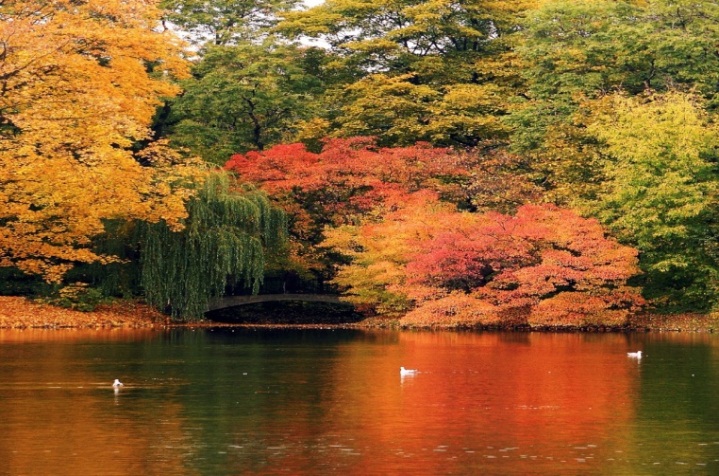 [Speaker Notes: FACILITATOR NOTES

State:
Reflective listening is like holding up a mirror and reflecting back what the woman has said

Read slide

Then read/present the points below
As the woman is expressing her thoughts and feelings adopt a curious / tell me more attitude
It is OK to tell her in your own words that you are trying to understand what she has said and are seeking clarification
Expressing empathy is where you reflect back that you have understood the meaning of what the woman has just said.
Empathy is not sympathy
Sympathy is where you identify with the woman’s experience or when you share your story with her
If you do this you will lose your therapeutic edge and move into the realm of friendship]
Examples of reflective statements
“You’re trying” ...........pause  
“Being a role model is important to you” ........pause
“Sounds like in the past you have tried but found it too hard” .........pause 

Other important forms of Listening
Nods…...Mmmm….
“Oh I see”  “Yes”  “I understand”

Silence / the pregnant  pause (5-10 seconds)
[Speaker Notes: FACILITATOR NOTES

Read/present the points on the slide

Then state: 
Silence is one of the most valuable skills you can develop
It is called the ‘pregnant pause’ because it is full of opportunity and potential
It creates space, it signals consideration, and collaboration

And most importantly it sends a powerful message that: 
You are not the expert and that you trust her ability to solve her own problems]
Summarising (S in OARS)
Summarising:  
Is where you gather or collect the important things the woman has said and hand them back, as in a basket
It can be used to form links between information gathered at an earlier time and with what is happening now
It is particularly useful to begin and end an interview 
And to transition from one topic to another 
Or to transition into the planning phase
See handouts for more information and examples
[Speaker Notes: FACILITATOR NOTES

Read/present the points on the slide

Then state:
An example of summarising could be something like:

“So looking back on everything you have told me so far, I can see your are choosing healthy foods, have found some clever ways to get more exercise and I got a sense that you are feeling pretty good about those changes. In regard to the smoking, you mentioned you have cut down and sometimes worry about the baby. I also got a sense that you might like to have a look at some options to help you cut down further or even quit. What are your thoughts?”]
Focussing the interview
Focussing is the process by which you: 
Develop and maintain a specific direction in the conversation about change
Encourage movement towards a particular goal or topic
Bring the conversation back to important points raised or yet to be raised 
Shift gears toward goal setting and planning

 “I understand how stress is a big issue, but for now, could we spend some time looking at your strengths, your determination or stubbornness - I think that's what you called it earlier. Perhaps  we could come up with some options or a possible plan?”
[Speaker Notes: FACILITATOR NOTES

Read/present the points on the slide

Then read/present the points below
This statement is used here to focus the conversation in a particular direction
It contains a reflection and an affirmation that point to something she said earlier –> the being stubborn
Ultimately you have an agenda, which is to assist the woman to stay on track, to focus and explore:
The benefits of quitting, 
Her options, her strengths and supports, 
As well as possibilities and plans for the future.
This shifting of gears or focussing is extremely helpful when people get stuck on an issue]
Planning
And finally at some point we must shift gears and focus on the planning process
Things to consider:
Does the woman appear ready to embark on the process or
Does she display signs that she is not ready
In this case using mostly ‘sustain talk’
Questions like:
How important does she think the change is and 
How confident does she feel 
 ….may need to be addressed again

Assessing importance and confidence will be                    demonstrated later
[Speaker Notes: FACILITATOR NOTES

Read/present the points on the slide]
Planning
Even if a woman does not appear ready, it is essential that every attempt is made to:

Maintain rapport
By asking permission before you educate, give advice, etc.
	“I understand that you’re not ready right now but is it OK if we spend some time looking at………”
Raise hope or the possibility of change 
	  “If quitting was somehow made easier how would that be?”
This could give you a lead into offering NRT
Keep the door open and discuss possible plans for the future 
Decide together a baby step that could be tried

During this process continue to follow OARS
[Speaker Notes: FACILITATOR NOTES

Read/present the points on the slide]
Activity
Work in pairs with someone you do not know
Pick a behaviour that you have been considering changing:
Cut down/quit smoking
Eat more fruit and vegetables 
Eat less take away
Get more exercise
Watch less TV
Lose some weight etc.....
You will have 5 minutes each to practice OARS
The practitioner needs to hold a pen to remind them                                not to give any advice or suggestions
[Speaker Notes: FACILITATOR NOTES

Read/present the points on the slide

Then state:
Relax, have fun, explore this together 
We will wander around to assist you
We understand this can be a bit uncomfortable 
We will not be judging you
If you get stuck ask for help...raise your hand]
Applying knowledge and skills
Yarning about Quitting DVD Scenarios
[Speaker Notes: FACILITATOR NOTES

Notes about this session (for the facilitator’s reference only):

The final part of the workshop involves interactive activities using three scenarios from the Yarning about Quitting DVD
During the activities, you (the facilitator) will pause the DVD at particular points and ask participants questions
The cues for when to pause and the questions to ask are outlined in this booklet
However, before you run your local training workshops we recommend that you watch the DVD several times so can you can become familiar with the points at which you need to pause the DVD. 
The DVD does not have a counter (although your computer / DVD player may have one), so you will be listening for a cue in the dialogue. E.g. Tracey (the midwife) says, “You must feel impressed about cutting down?”]
Putting learning into practice
Yarning about Quitting DVD – three scenarios
As we watch each scenario:
Keep in mind what you have learnt in the workshop
Refer to your handouts
Think about:
What is being done well?
What you might have done differently?
What else you would have done to support the woman?
[Speaker Notes: FACILITATOR NOTES

Read/present the points below

We are now going to watch three short scenarios. Each scenario shows one or two health professionals having a conversation with an Aboriginal pregnant woman about smoking and quitting.
As you watch each scenario keep in mind what we have learnt during the workshop about how we can support women to quit.
Refer to the handouts to remind yourself about some of the key points.
At certain points I will pause the DVD and ask you to comment on:
What you think the health professionals are doing well?
What you might have done differently?
What else you would have done to support the woman?
Each scenario is quite different – listen to the cues each woman is giving and think about how you could best respond to her unique circumstances.

Please note: 
Some wonderful (and brave!) health professionals volunteered to appear in these scenarios.
The scenarios were semi-scripted and the health professionals that appear are ‘playing a part’ – the scenarios do not necessarily reflect what these health professionals would do in practice.
The scenarios are brief, providing good examples of some of the communication and support skills we have been discussing. 
However, no interaction is perfect! So the scenarios also provide an opportunity for you to reflect, apply your learning, and think about what else you might have done to provide appropriate support for each woman.]
Scenario 1 - Chrissie
Young Aboriginal woman
First pregnancy
First antenatal visit with a midwife (Tracy) at her local hospital
[Speaker Notes: FACILITATOR NOTES

In the first scenario we will be watching Chrissie, a young Aboriginal woman, visiting the antenatal clinic at her local hospital for the first time.

Play scenario 1, scene 1 until Chrissie says, “I’ve actually cut back smoking, I don’t smoke as much anymore. My nan said that it wasn’t good to smoke during pregnancy, but I don’t really know what’s…yeah….” PAUSE DVD HERE (2:30)

NEXT SLIDE]
Opening the conversation
How do you think Tracy (the midwife) is going so far?

What has Tracy done well?

Would you have done anything differently?
[Speaker Notes: FACILITATOR NOTES

Ask the group: the questions on the slide 
Get some brief feedback from participants

NEXT SLIDE]
A good start
Tracy demonstrated good rapport building 
Tracy raised smoking in a conversational way and explored the topic with Chrissie using open questions
“How do you find being pregnant and being around family members who smoke?”
“What have you heard about smoking and pregnancy?”
Tracy gave non-judgemental responses 
E.g. when Chrissie said she smoked, Tracy replied
	“I want you to feel comfortable to say that 
	and know that we are here to support women 
	who smoke in pregnancy.”
[Speaker Notes: FACILITATOR NOTES

Read/present the points on the slide
(You don’t need to repeat any points that were already raised by participants)

Continue to play scenario 1, scene 1 until Tracy says, “You must feel impressed with yourself for being able to do that.” It is important to also show Chrissie’s response, “…yeah….”(shrugs) PAUSE DVD HERE (2:46)

Ask the group: What do you think about Tracy’s praise for Chrissie here?
Get some brief feedback from participants

If not raised by the group, the facilitator states:
By just giving praise, Chrissie is not sure how to respond and there is a lost opportunity to explore Chrissie’s cutting down with more open questions.

NEXT SLIDE]
Tracy might have said….
“So you said you’ve cut down, can you tell me a bit more about that, how have you been doing that?”

“So you said you’ve cut down, what's changed? About how many cigarettes were you smoking a day before and how many are you having now?”

This could then lead into a few more questions to assess Chrissie’s smoking
[Speaker Notes: FACILTATOR NOTES

Read example questions on the slide

Then read/present the points below:
These questions allow Chrissie to explain what she’s achieved so far and should elicit responses that give Tracy a better picture of Chrissie’s smoking status
They can also lead into a few more questions to assess Chrissie’s smoking, e.g. how many smokes she is still having, when she has them, etc. 

Let’s continue watching…

Continue to play scenario 1, scene 1 until Tracy says, “But you know you are doing well already with the cutting back” (Chrissie nods) PAUSE DVD HERE (4:10)

Ask the group: What do you think about how Tracy shared information with Chrissie about the risks of smoking while pregnant?
Get some brief feedback from participants

NEXT SLIDE]
Sharing information
Tracy used a clear, simple visual aid when talking with Chrissie
Tracy did not minimise the risks
Sometimes people working in health worry about the woman’s feelings when delivering information about risk 
We can deliver facts and still maintain relationship and remain non-judgmental
Tracy used an open question to check in with Chrissie and see what she thought/felt about the information
[Speaker Notes: FACILITATOR NOTES

Read/present the points on the slide
(You don’t need to repeat any points that were already raised by participants)

Let’s continue watching

Continue to play scenario 1 through to the end of scene 1 – before the learning points appear PAUSE DVD (you don’t need to use the learning points in the DVD).

NEXT SLIDE]
Chrissie – Scene 2
We have just heard Chrissie say that she wants to quit
Let’s see what Tracy does next
As you watch, think about…

What steps is Tracy taking to support Chrissie’s quit attempt?

What else might you have done to give Chrissie the best chance of success?
[Speaker Notes: FACILITATOR NOTES

Read/present the notes on the slide

Play scenario 1, scene 2 through to the end – before the learning points appear PAUSE DVD (you don’t need to use the learning points in the DVD).

Ask participants to:
Work in small groups (e.g. at their table) 
Spend 5 mins answering the questions on the slide
After 5 minutes – get brief feedback from each group

NEXT SLIDE]
What was done well
Asking Chrissie to think about / say what support she might need to quit (before offering any advice)
Reinforcing that quitting is recommended in pregnancy
Introducing the option of NRT early
If Chrissie is finding quitting without assistance difficult
Linking Chrissie to Quitline 
Making the call together 
Checking in with Chrissie at the end to see                 how she is feeling
[Speaker Notes: FACILITATOR NOTES

Read/present the points on the slide
(You don’t need to repeat any points that were already raised by participants)

At point 4 (about Quitline), note:
Rather than just giving Chrissie the phone number, Tracy offered to call the Quitline with Chrissie – this approach is called the ‘3-way referral technique’
Try making a 3 way phone call on speaker phone as a way of referring to the Quitline. 
Perhaps you could take advantage of a question that you can’t answer, e.g. “I ‘m not sure, let’s call the Quitline and see what they say.” 
The Quit advisors are very good at engaging people and may suggest calling the person in a few days time to see where they are up to with their feelings about smoking. 
This is a great way to get people engaged with a support service, as they will need more than you can provide. 
Once people have made the first call with a health professional, they are more inclined to do it by themselves.]
What else might have assisted Chrissie?
Asking a few more questions 
“Chrissie, have you tried to quit before? If you have, how did that go?”
“What do you know about what can happen when you try to quit?”
This can lead into sharing information about withdrawal symptoms and talking about times she is likely to find not smoking difficult

Working with Chrissie to make a plan 
Identifying triggers / challenging situations – and strategies to manage these
What will she do if quitting ‘cold turkey’ gets too hard?
Putting clear steps in place
[Speaker Notes: FACILITATOR NOTES

Read/present the points on the slide
(You don’t need to repeat any points that were already raised by participants)

NEXT SLIDE]
What else might have assisted Chrissie?
Clearly outlining follow-up 
Someone needs to call Chrissie within three days to see how she is going 
Let Chrissie know who she can call if she needs help

Encouraging Chrissie to make contact / come back no matter how the quitting is going
Advising that quitting can take a few attempts 
Letting her know that support can be provided                        over time
[Speaker Notes: FACILITATOR NOTES

Read/present the points on the slide
(You don’t need to repeat any points that were already raised by participants)

NEXT SLIDE]
But this is a booking-in appointment!
There is a lot to get done at a booking-in appointment, but…
Asking about smoking
Doing a brief smoking assessment
Providing information about the risks of smoking in pregnancy, and
Offering quit support
….are all things that can and should happen at the first antenatal visit  

However, comprehensive quit support requires a                team approach
[Speaker Notes: FACILITATOR NOTES

Read/present the points below

Providing quit advice and support is a crucial health intervention for pregnant women (with potential life-long impacts for the baby and mother)
Asking about smoking, 
Doing a brief smoking assessment (including motivation to quit), 
Providing information about the risks of smoking in pregnancy, and 
Offering support to assist a woman to quit 
…..are all things that can and should happen at the first antenatal visit.
 
As we discussed earlier in the workshop:
Quitting early in pregnancy is best for both the baby and mother’s health
Also, quitting can take time, so the earlier advice and support is offered, the better

However, depending on the antenatal service, more detailed support (e.g. exploring NRT options, looking at triggers and strategies, developing a quit plan) will most likely need to be done outside the booking-in appointment.
How quit support is organised will differ in each local area. 
In many areas there will likely be a partnership approach with a QFNL worker, smoking cessation officer, Aboriginal health worker, or Aboriginal Medical Service providing more detailed support. 
The important thing – at the very first visit - is to identify with the woman what support she needs and to link her to it swiftly.]
Scenario 2 - Marlene
Aboriginal woman, 26 weeks pregnant
Third antenatal visit (home visit) with a midwife (Evelyn) and an Aboriginal health worker (Josie)

As you watch the first part of this scenario, listen and jot down the important cues you hear from Marlene
[Speaker Notes: FACILITATOR NOTES

Read/present the points below

We are now going to watch a very different scenario
As you watch, concentrate on listening to Marlene’s story, and jot down some of the important cues you are hearing from her

Play scenario 2, scene 1 until Evelyn says, “Even though you haven’t cut down a lot, but because of your pregnancy uptake, that’s increased.” PAUSE DVD HERE (2:21)

NEXT SLIDE]
What’s happened so far?
Josie and Evelyn have opened the conversation well
“How are you going Marlene?” (good rapport building)
“How you been going with the jummin?”(open question)
They have also provided some information about the link been nicotine withdrawal and stress
But there were opportunities to explore some of Marlene’s responses a bit more
What important information did Marlene share?
[Speaker Notes: FACILITATOR NOTES

Read/present the points on the slide

Ask the group for feedback on the last point/question

After the group gives their ideas, move to the NEXT SLIDE]
Cues from Marlene
Feeling tired and stressed
Charlie has been in hospital recently (asthma)
Tried to quit before (not clear when that was)
‘Looking for the smokes more’ since she’s been pregnant
Trying not to smoke as much but that makes her feel more stressed
[Speaker Notes: FACILITATOR NOTES

Read/present the points on the slide
(Acknowledge those points identified by participants)

Then, ask participants to work in small groups (e.g. at their table) for a few minutes on the following task:

Which of these cues would you want to explore more?
Think of an open question you could use.

After a few minutes, get brief feedback from the groups.

If not raised by the group, the following examples can be given by the facilitator: 

“So you tried to quit before and found that hard, can you tell me a bit more about that quit attempt, when was that and what did you try?”

“You said that trying not to smoke so much makes you feel stressed, can you tell me a bit more about that, which ciggies have you been trying not to have?”

These questions allow you to explore more about Marlene’s experience so that you can better respond to her specific support needs.

NEXT SLIDE]
Stress as a barrier to quitting
The ‘stress’ caused by not smoking may not be understood as nicotine withdrawal effects
A visual guide can be a good way to help a woman understand that the ‘stress’ she is feeling may be nicotine withdrawal
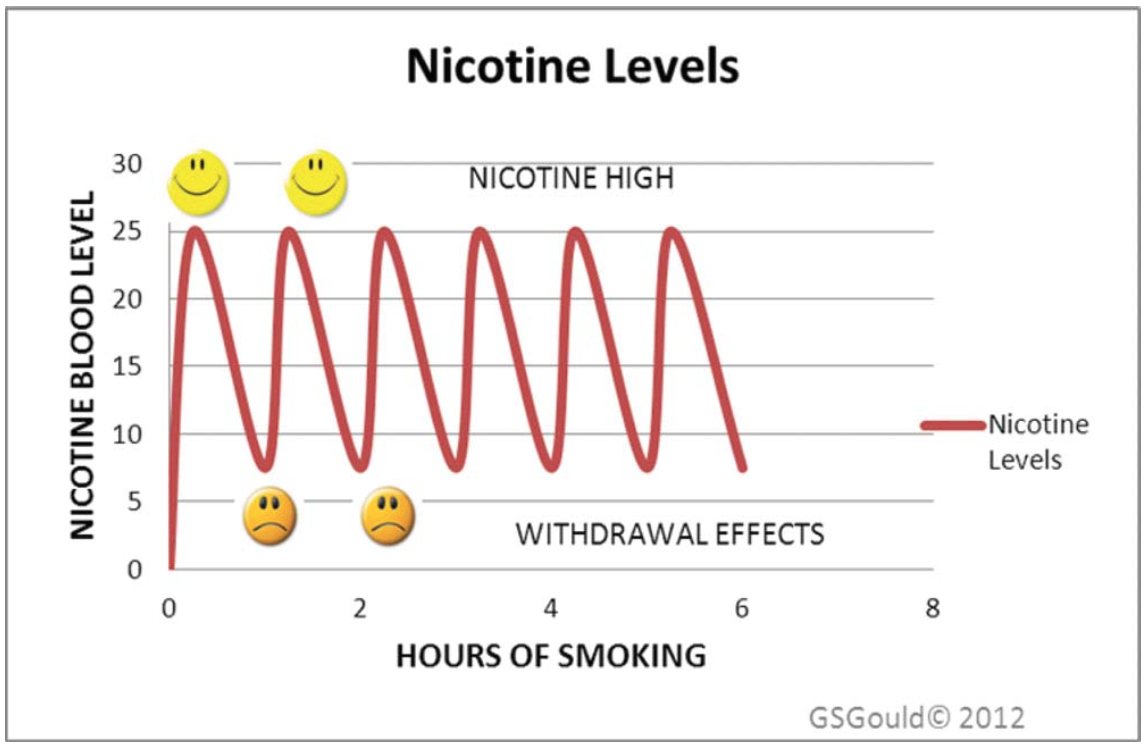 Source: Gould, G. & Munn, J. (2012). Give up the smokes Aboriginal quit café: a new concept in intensive quit support for Aboriginal and Torres Strait Islander people – training manual.
[Speaker Notes: FACILITATOR NOTES

Before we watch more of the DVD, let’s look at stress as a barrier to quitting

(Read/present the points on the slide)

Then state:
In the training manual cited, Gould & Munn explain: 
In the brain, nicotine causes the release of a special neurotransmitter – called dopamine – in the pleasure centre of the brain. This is the part that makes nicotine enjoyable and addictive. 
The smoker gets addicted to this feel-good chemical released by the nicotine.
When a person smokes the nicotine levels rise but this only lasts a short time before it wears off, then the person starts to feel “withdrawal effects” and starts to crave another cigarette to get the feel-good effect and stop the withdrawal symptoms or cravings. 
The diagram shows that the nicotine levels go up at each cigarette smoked and go down in between cigarettes. 
This has a yo-yo effect all day on the feel-good chemicals and a smoker is in and out of withdrawal all day. 
This makes a smoker feel stressed as withdrawal effects make them irritable and agitated.]
Importance - confidence - readiness
Another strategy is to use scaling questions to measure a woman’s importance and confidence for change (to establish their readiness for change)
 
Ask: “On a scale of 1-10, how important is it for you to make a change?”

      1        2         3         4         5       6        7        8        9        10
       _______________________________________________
Not at all important                                              Extremely Important
[Speaker Notes: FACILITATOR NOTES

Before we return to the DVD, let’s also briefly look at an approach that might work well at this stage with Marlene:

It seems like Marlene is getting a bit stuck and using a lot of sustain talk about how hard it is to quit and how stressed she is….
It might be good to shift focus for a minute and say:
“Let’s go back a step….I’d like to ask you, on a scale of 1 to 10, how important is it for you to make a change?”

If the person picks a low number we can always ask why they didn’t pick an even lower number. 
In the answer the person will hear themselves say something like:
“Well everyone knows smoking isn’t good for you”

….and that has been elicited from them, rather than the worker having to convince the smoker that smoking isn’t good for them. 

Ask them what would make them pick a higher number. This will give you an idea of what’s important to them and what might motivate them.

NEXT SLIDE]
Importance - confidence - readiness
Ask:  “If you were to make a change, on a scale of 1-10, how confident would you be to make a change?”

 1       2       3      4       5      6      7      8       9      10
________________________________________
Not at all important                                                     Extremely Important
[Speaker Notes: FACILITATOR NOTES

Read/present the points below:

You can than ask:
“If you were to make a change, on a scale of 1-10, how confident would you be to make a change?”

If the person says “2”, the worker can then ask:
“Why did you pick 2 and not 1? You could have picked 1.”

In the answer the smoker gives to the worker is the ‘change talk’ we are wanting to elicit from the smoker. They may say something like:
“Well I have quit for 2 weeks a couple of times, so I have been able to quit for a little while. I know a few things about quitting”. 

This is unlikely to generate any arguments between the worker and the smoker (leading to resistance) as it is moving at the client’s own pace.

We can also ask the smoker what it would take to have them pick a higher number. 
They will either say something concrete like, “if I could get free NRT” or “if I could see a quit counsellor”, which you may be able to assist with. 
But more often people will say “I don’t know”  at which point you can respectfully ask them would they be interested in you explaining some of the options and strategies for quitting. This is known as the ASK-PROVIDE-ASK model.

Remember, change is a process, not a one-off event and it is important for you to honour the client’s own pace and allow them time and space to reflect on any discussions you have with them about change.

NEXT SLIDE]
Let’s now return to Marlene

Evelyn and Josie can hear Marlene’s ‘sustain talk’, but they are trying to keep the conversation going….
[Speaker Notes: FACILITATOR NOTES

Read/present the points on the slide

Then:

Continue playing the DVD from where it was paused (2:21). Play the scene until Evelyn says, “..that’s a big change isn’t it…really good” PAUSE DVD HERE (2:41)

NEXT SLIDE]
A reminder about ‘praise’
Evelyn and Josie want to acknowledge a positive step by Marlene
But they have missed an opportunity to affirm and explore
An example:
	“A smoke free house/car is such an important step for the 	family’s health, well done. 
	It requires a bit of planning and determination, how              	did you go about it? What were your reasons? 
	Sounds like when you make up your mind                                        	to do something, you do it.”
[Speaker Notes: FACILITATOR NOTES

Read/present the points on the slide

NEXT SLIDE]
Watch now as Evelyn and Josie try to help Marlene make a start with quitting by talking about NRT
As you watch, jot down:

What you think Evelyn and Josie do well?

What else you might have done to give Marlene’s NRT trial the best chance of success?
[Speaker Notes: FACILITATOR NOTES

Read/present the points on the slide

Play scenario 2 from where is was paused (2:41) through to the end of scene 1 – before the learning points appear PAUSE DVD (you don’t need to use the learning points in the DVD).

Ask participants to discuss the questions on the slide in smaller groups (e.g. at their tables):

After 5 mins, get brief feedback from each table.

NEXT SLIDE]
What was done well?
The offer of NRT was linked to Marlene’s concerns – managing withdrawal while cutting down (what feels to Marlene like stress)  
Good information exchange about NRT – explaining how to use the lozenges and taking time to respond to Marlene’s questions/concerns about NRT
[Speaker Notes: FACILITATOR NOTES

Read/present the points on the slide
(You don’t need to repeat any points that were already raised by participants)

NEXT SLIDE]
What else could assist Marlene?
Assist Marlene to devise a more specific plan, for example:

“We spoke about different ways a person can use the lozenges, what do you reckon you could try? 
If there are cigarettes that feel easier not to have, you could begin by having a lozenge instead of those. 
Or you could have the lozenges every 1-2 hours from when you wake up - try to delay your first smoke a bit more each day. 
What do you think might work best for you?

Discuss, explore but let the woman find the best option
It is important that she expresses a plan in her                     own words
[Speaker Notes: FACILITATOR NOTES

Read/present the points on the slide
(You don’t need to repeat any points that were already raised by participants)

NEXT SLIDE]
What else could assist Marlene?
Once Marlene has agreed on a plan, check how she is feeling about this, for example:

“So given all we have spoken about how are you feeling about giving the NRT a go? Does it feel easy or hard or a bit of both?”

If she feels it will be hard for her, it probably won’t succeed…

“Let’s have another look at this…” 

Assist her to devise a more reasonable plan
[Speaker Notes: FACILITATOR NOTES

Read/present the points on the slide
(You don’t need to repeat any points that were already raised by participants)

NEXT SLIDE]
What else could assist Marlene?
Reflect back Marlene’s decision and be very clear about follow-up, for example

“Marlene, you’ve decided to give NRT a go and have come up with a really good plan. Well done. 
We’ll call you tomorrow and see how you are going. 
Remember, there are different types of NRT, so if you find that the lozenges aren’t working well for you, we can try another product.”
[Speaker Notes: FACILITATOR NOTES

Read/present the points on the slide
(You don’t need to repeat any points that were already raised by participants)

NEXT SLIDE]
We’ll now watch a second scene with Marlene

This is the same visit we were just watching, but Marlene’s husband (Bill) has come home for lunch, and Evelyn and Josie have taken the opportunity to talk with him about Marlene giving oral NRT a go….
[Speaker Notes: FACILITATOR NOTES

Read/present the points on the slide

Play scenario 2, scene 2 until Josie says, “What do you reckon Bill about Marlene having a go?” (0:19) PAUSE DVD HERE.

Read/present the points below:

This is a lovely open question from Josie – a good step towards engaging Bill in Marlene’s NRT trial

However, at the start of the scene, when Bill asked Marlene, “So you thinkin’ of giving these a go?” – Marlene’s response was, “Yeah, only in the morning.”
This reinforces what we talked about earlier – that more planning was needed with Marlene – “only in the morning” is too vague and doesn’t give Marlene the best shot at using NRT successfully.

Let’s watch a bit more

Play scenario 2, scene 2 from where is was paused until Bill says, “But I will support you 100 percent” (0:53) PAUSE DVD HERE.

Ask the group:
What kind of talk are we hearing from Bill here – change talk of sustain talk?
(Get feedback from the group)

Then state: This offer of support to Bill was probably too early and resulted in ‘sustain talk’ – all the reasons why Bill can’t quit now – Evelyn and Josie needed to leave this offer to Bill until later in the visit.

Play scenario 2, scene 2 from where it was paused (0:53) until Bill says they’ve noticed the difference in the house and Josie responds, “That’s really good, hey?” (1:23) PAUSE DVD HERE.

Read/present the points below:

Did you notice the difference in Bill’s response when Josie asked him an open question, “What are some ways you think you can help Marlene?”
As Bill responded, Josie and Evelyn showed another important skill too – what was that?
(Wait for the group to respond)

Silence! They showed they were listening, but they gave Bill time to think of his own ideas.

Let’s continue watching

Play scenario 2, scene 2 from where is was paused (1:23) until Josie says, “I’ll just keep pluggin’ away at it” (1:52) PAUSE DVD HERE.

NEXT SLIDE]
Bill has asked Josie about her smoking

What did you think about Josie’s response?
[Speaker Notes: FACILITATOR NOTES

Ask participants to work in small groups (e.g. at their tables) spending a few minutes talking about:

How should we as health professionals respond if a client asks if we smoke?

After a few minutes, get brief feedback from the groups

NEXT SLIDE]
Do you smoke?
Respond honestly
“I do still smoke, but I am trying to quit and have managed to cut down using NRT.”

Note your role as a health professional and return the focus to the client
“As a health professional, I understand the risks of smoking and want to help as many women as I can to quit. Let’s talk a bit more about….(return to           something relevant to the client)
[Speaker Notes: FACILITATOR NOTES

Read/present the points on the slide

Then state:
Let’s watch through to the end of this scenario

Play scenario 2, scene 2 from where is was paused (1:52) through to the end of scene 2 – before the learning points appear PAUSE DVD (you don’t need to use the learning points in the DVD).

Then read/present the points below:
In this final part of the interaction, how confident do you think Marlene seems about giving NRT a go?
(Get brief feedback from participants)
If not raised by participants, read/present the points below:
Marlene’s statement, “I’m looking for it more though, if anything…” needed to be explored more (e.g. “Tell me more about this”, “What would help?”)
Re-visiting Marlene’s level of confidence would also be good
If she is not feeling confident about trying the NRT, you can explore with her why she is not feeling confident and work on identifying a plan that she thinks is realistic (e.g. “What would baby steps look like for you?”)]
Scenario 3 - Lisa
Aboriginal woman, 32 weeks pregnant
Clinic visit with midwife (Skye) and Aboriginal health worker (Sharan)

As we watch scene 1
Listen to Lisa’s responses to Skye and Sharan’s questions
Jot down the important information you hear Lisa share
[Speaker Notes: FACILITATOR NOTES

Read/present the points on slide

Play scenario 3, scene 1 through to the end (before the learning points come up) PAUSE DVD HERE (3:30)

NEXT SLIDE]
Some great examples
Open questions, summarising, and focusing 
“In terms of your cigarettes, how are we going there?”
“So how have you been doing that?”
“Last time we met, we talked about….”
“So if you were in that instance, what would you do…?”
[Speaker Notes: FACILITATOR NOTES

Read/present the points below

In this first scene we saw good use of open questions:
Examples:

Skye - “In terms of your cigarettes, how are we going there?”

After Lisa says that she has cut down - Sharan - “So how have you been doing that?” (this question also promotes self-efficacy by allowing Lisa to talk about what she has achieved and how she has done it)

There is also a nice example of summarising:

Sharan - “Last time we met we talked about some of the stresses that you could identify. You were going to go away and think about what they might be and think about how we might counter act that and try something different, so that you don’t let those stresses get on top of you to have that cigarette, have you managed to have time to think about that?” (good open question at the end too)

Finally, we also saw Sharan focus the conversation:

After Lisa says it’s hard not to smoke around friends - Sharan – “So if you were in that instance, what would you do, if family or friends turned up?” (open question; allowing Lisa to name her own solutions)

These questions allowed Lisa to share some important information.

Then ask the group: What did we hear from Lisa? What did you note down?

Get some brief feedback from participants

NEXT SLIDE]
Important information from Lisa
Very motivated to quit (determined to do it, wants a healthy baby)
Lozenges have helped ‘a bit’
Now smoking 3-5 cigarettes a day
Finds it hard not to smoke in the morning and when around friends
Thinks that she just needs to ‘try harder’ / have more will power
How would you approach assisting Lisa                    at this point?
[Speaker Notes: FACILITATOR NOTES

Read/present the points on the slide
(No need to repeat any points that were already raised by participants)

Ask participants to work in small groups (at their tables)
Spend 5 minutes working on the last point/question on the slide
After 5 minutes, get brief feedback from each group
 
NEXT SLIDE]
Explore smoking triggers
“You said that you find it hard not to smoke in the morning and when you are around friends, can we talk about that a bit more? What’s hard about those times?”
“You said that you are smoking three to five smokes a day, can you tell me about when you are having those smokes?”

Then you can explore strategies to avoid have a cigarette
Behavioural strategies, not just ‘trying harder’       (Lisa is already trying very hard!)
[Speaker Notes: FACILITATOR NOTES

Read/present the points on the slide
(No need to repeat any points that were already raised by participants)

Optional:
At this point (if time permits) you might like to do the ‘Triggers and Strategies’ exercise with participants – this exercise is explained on the ‘Triggers and Strategies’ handout in your training resource kit.]
Tailoring NRT
“You said that the lozenges have helped a bit, can you tell me about when do they work well and when they don’t seem to help? How have you been using them?”

By exploring Lisa’s triggers and when the NRT is (and is not) working, you have a good foundation to offer specific NRT options that fit with Lisa’s circumstance
[Speaker Notes: FACILITATOR NOTES

Read/present the points on the slide
(No need to repeat any points that were already raised by participants)

NEXT SLIDE]
We are now going to watch all of scene 2, where you will see Skye and Sharan offer Lisa assistance

As you watch
Think about how this compares to some of the ideas we have discussed
[Speaker Notes: FACILITATOR NOTES

Read/present the points on slide

Play scenario 3, scene 2 through to the end (before the learning points come up) PAUSE DVD HERE (2:50)

Ask the group to think about what they think about the assistance offered?
Get some brief feedback from the group

NEXT SLIDE]
How did Skye and Sharan go?
Lisa has been offered additional NRT
Good explanation of how to use the patches
Quit line offered and explained well
However, a few more questions were needed
Smoking triggers
Experience with NRT to date
This could lead into focussing
Identifying with Lisa the most appropriate NRT options and behavioural strategies to address her specific barriers                to quitting
[Speaker Notes: FACILITATOR NOTES

Read/present the points on the slide]
How did Skye and Sharan go?
More detailed planning would also assist
What is Lisa specifically going to do when she leaves today?
When will Sharan or Skye follow-up next?
Who will Lisa contact if she needs more help? 

And finally, checking in
How does Lisa feel about what she is going to try?    Is it realistic / achievable?
[Speaker Notes: FACILITATOR NOTES

Read/present the points on the slide]
Yarning about Quitting train the trainer workshop
Wrapping up
Questions?
Opportunity to raise any questions that you haven’t asked yet today

For further information / questions after today, contact:
[INSERT YOUR CONTACT DETAILS]
[Speaker Notes: FACILITATOR NOTES

Provide participants with 10-15 minutes to ask any final questions 

Insert relevant contact details on the slide]
Thank you!
Please take a few minutes to complete the workshop feedback form

….while watching the Yarning about Quitting DVD Conclusion…..
[Speaker Notes: FACILITATOR NOTES

Thank participants for their involvement in the training

Provide 10 minutes for participants to complete the workshop evaluation form 

Play the Yarning about Quitting DVD Conclusion chapter while participants complete their evaluation forms]
Acknowledgements
Yarning about Quitting was developed in partnership by     NSW Kids and Families, the Health Education and Training Institute (HETI), and the Centre for Population Health


Artwork
Raechel Saunders, Biripi Nation
With thanks to:
Training and Support Unit for Aboriginal Mothers, Babies and Children (TSU)
Central Coast Local Health District
Hunter New England Local Health District
Sydney Local Health District
Illawarra Shoalhaven Local Health District
Northern NSW Local Health District
Western NSW Local Health District
Aboriginal Health and Medical Research Council of NSW
Aboriginal Quitline NSW & ACT
Dr Gillian Gould, Australian Association of Smoking Cessation Professionals
Ms Tracey Greenberg
Ms Darron Webber
Ms Vivian Cain
Associate Professor Megan Passey
Professor Sandra Eades
References
Gould, G. S., Bittoun, R., & Clarke, M. J. (2014). A pragmatic guide for smoking cessation counselling and the initiation of Nicotine Replacement Therapy for pregnant Aboriginal and Torres Strait Islander smokers. Journal of Smoking Cessation, pp. 1-10. doi: 10.1017/jsc.2014.3
Gould, G. S. & Munn, J. (2012). Give up the smokes Aboriginal quit café: a new concept in intensive quit support for Aboriginal and Torres Strait Islander people – training manual. Mid North Coast (NSW) Division of General Practice and Galambila Aboriginal Health Service
Kimber, P. R., & Ellerbeck, E. F. (2014). It’s time to change the default for tobacco treatment. Addiction, pp. 381-386. doi: 10.1111/add.12734
NSW Ministry of Health. (2015). Managing nicotine dependence: a guide for NSW Health staff. North Sydney: NSW Ministry of Health
Passey, M. E., Bryant, J., Hall, A. E., Sanson-Fisher, R. W. (2013). How will we close the gap in smoking rates for pregnant Indigenous women? Medical Journal of Australia, 199 (1), pp. 39-4. doi: 10.5694/mja12.11848
Thomas, D. P., Davey, M. E., Briggs, V. L., Borland, R. (2015). Talking about the smokes: summary and key findings. Medical Journal of Australia, 202 (10), pp. S3-S4. doi:10.5694/mja15.00464